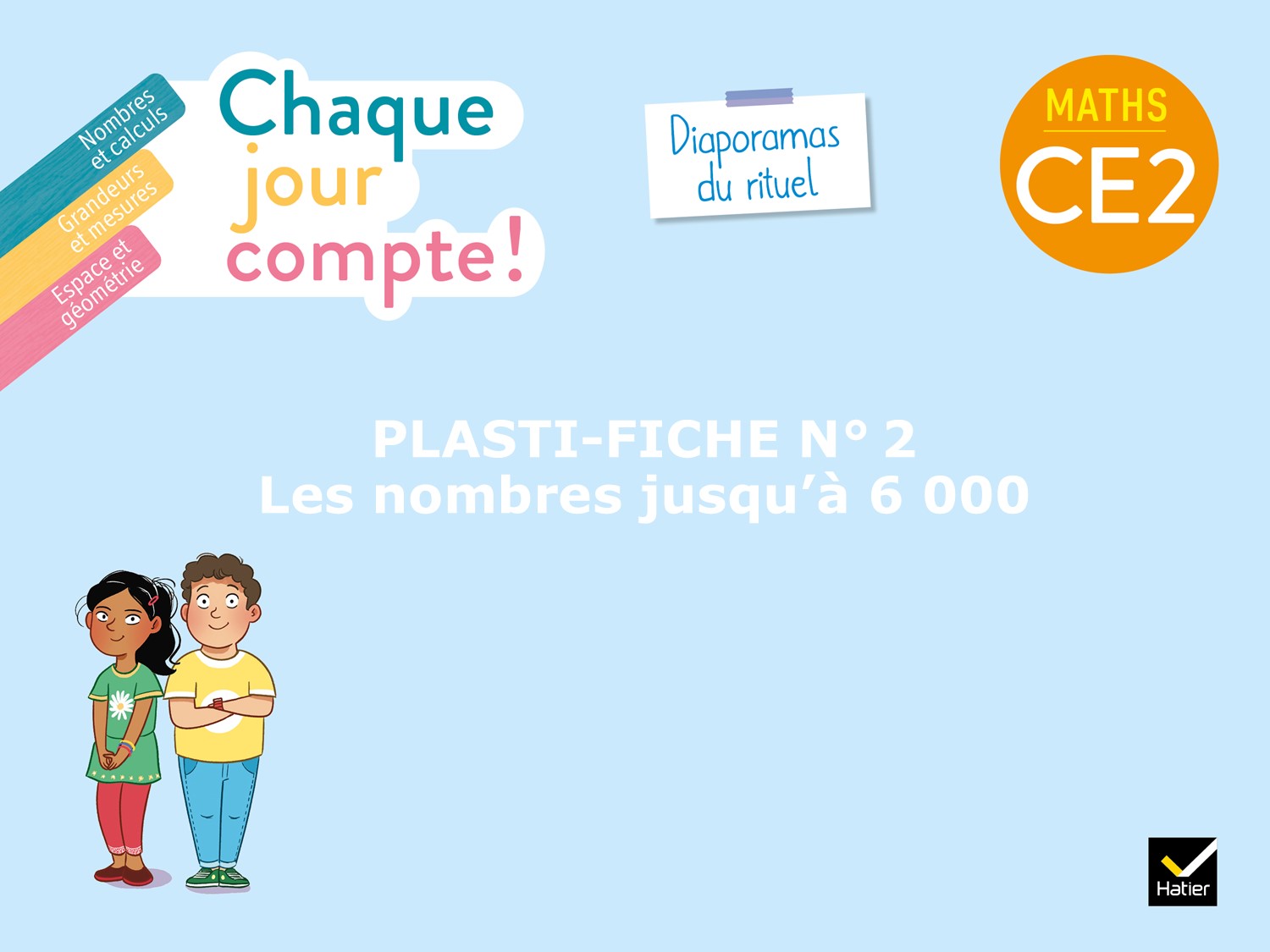 [Speaker Notes: La mise en œuvre de chaque item est détaillée dans le guide pédagogique. Les fiches contiennent beaucoup d’items, elles n’ont pas été conçues pour que tous les items soient réalisés chaque jour !]
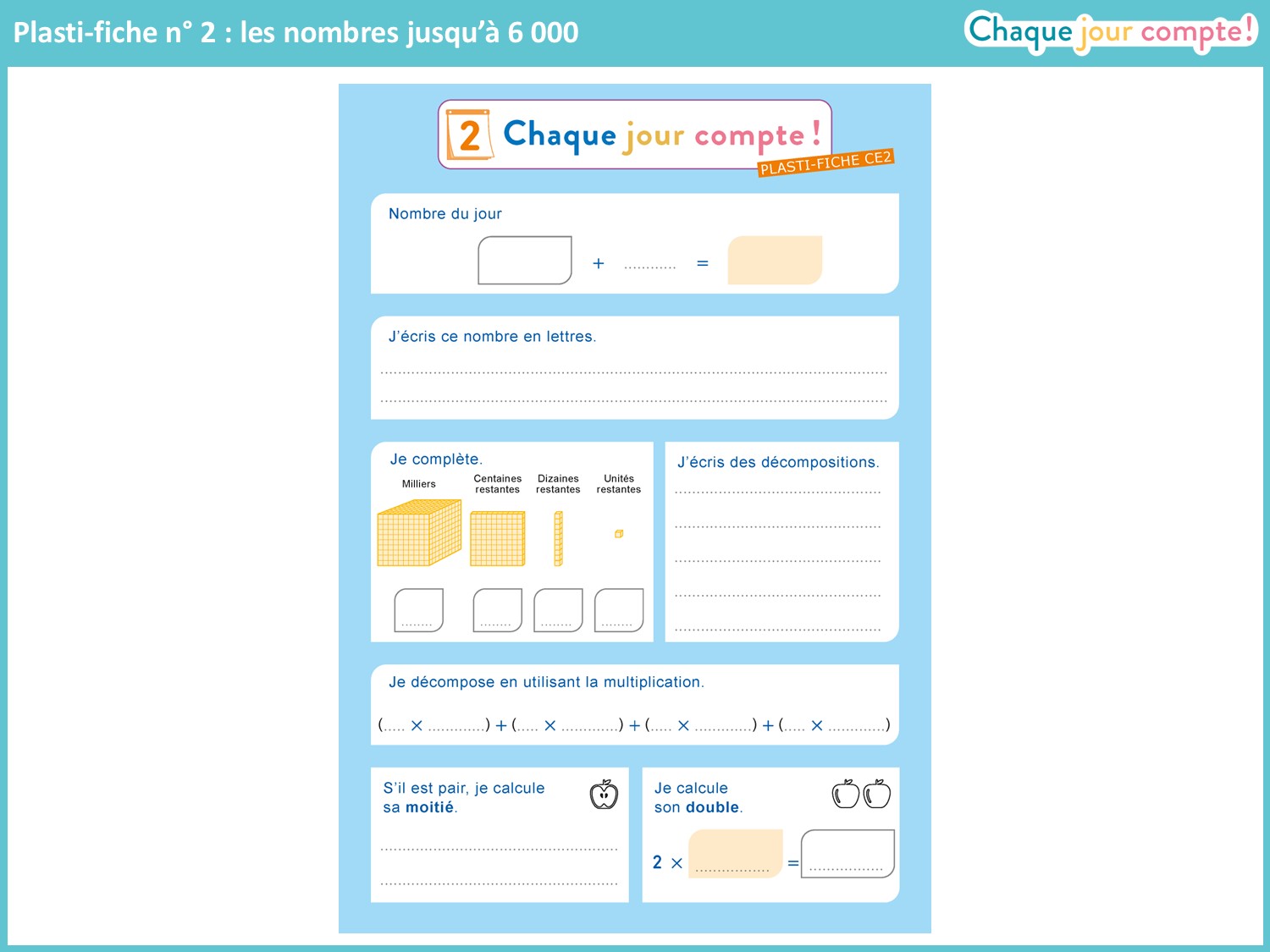 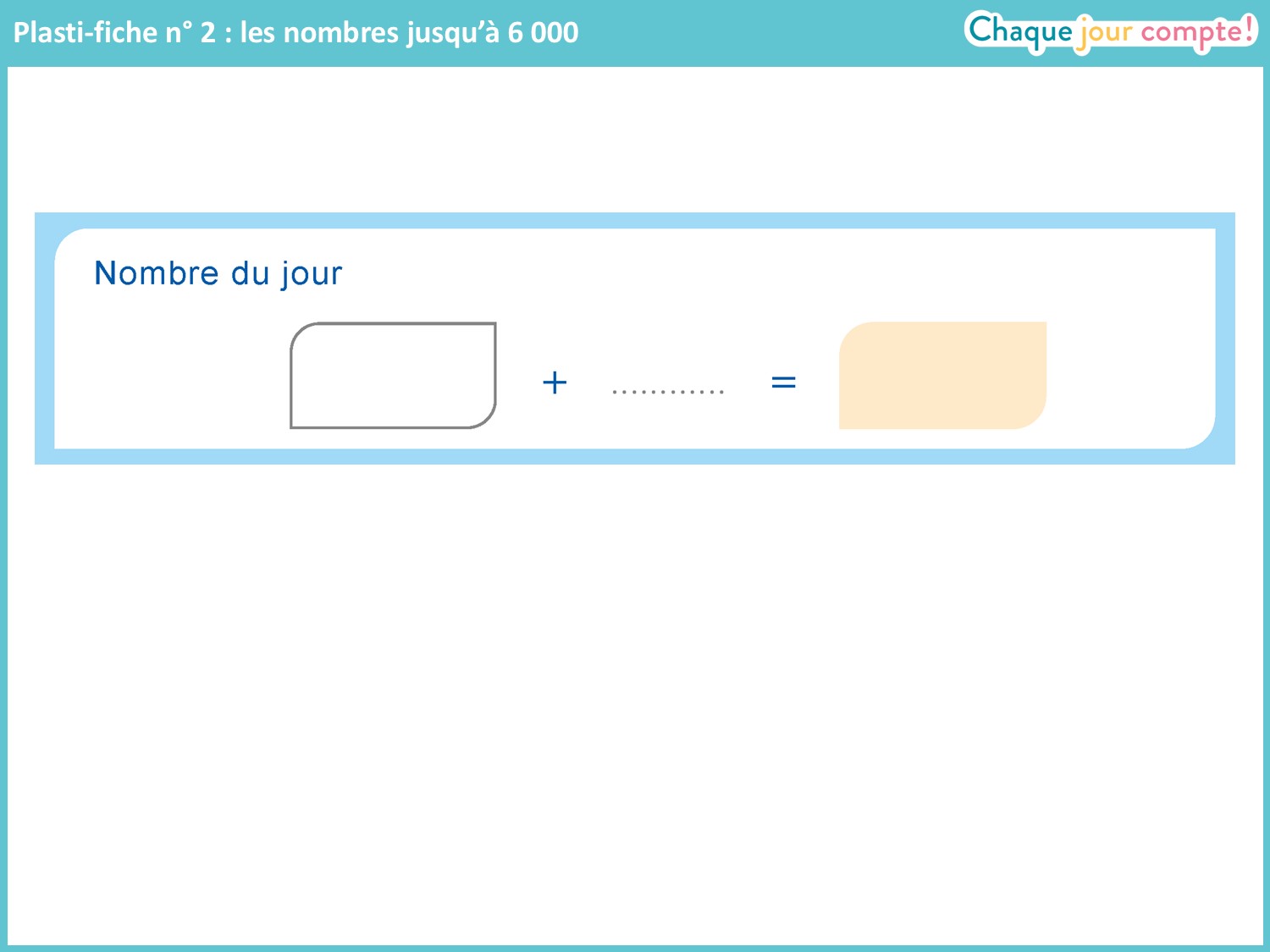 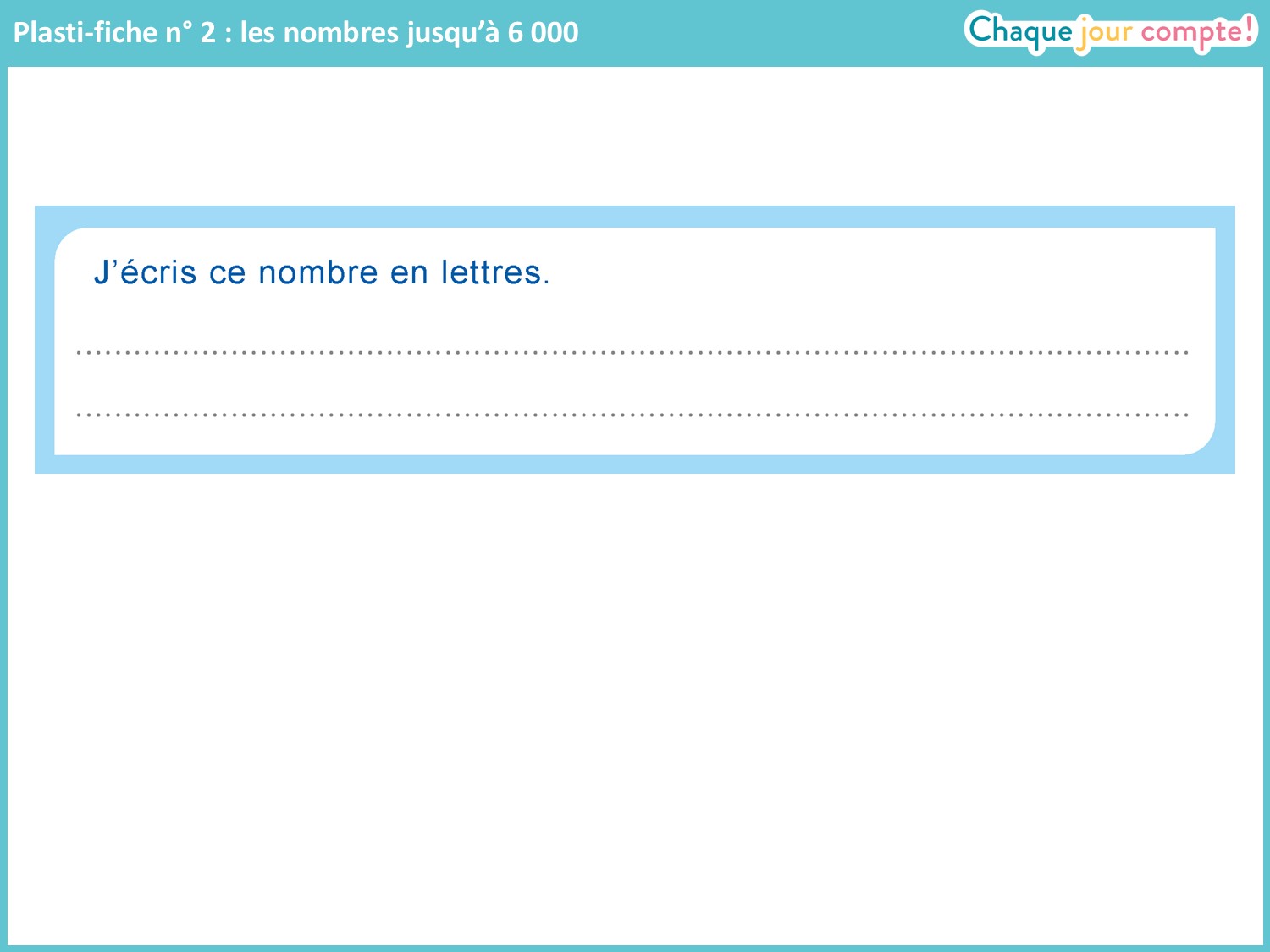 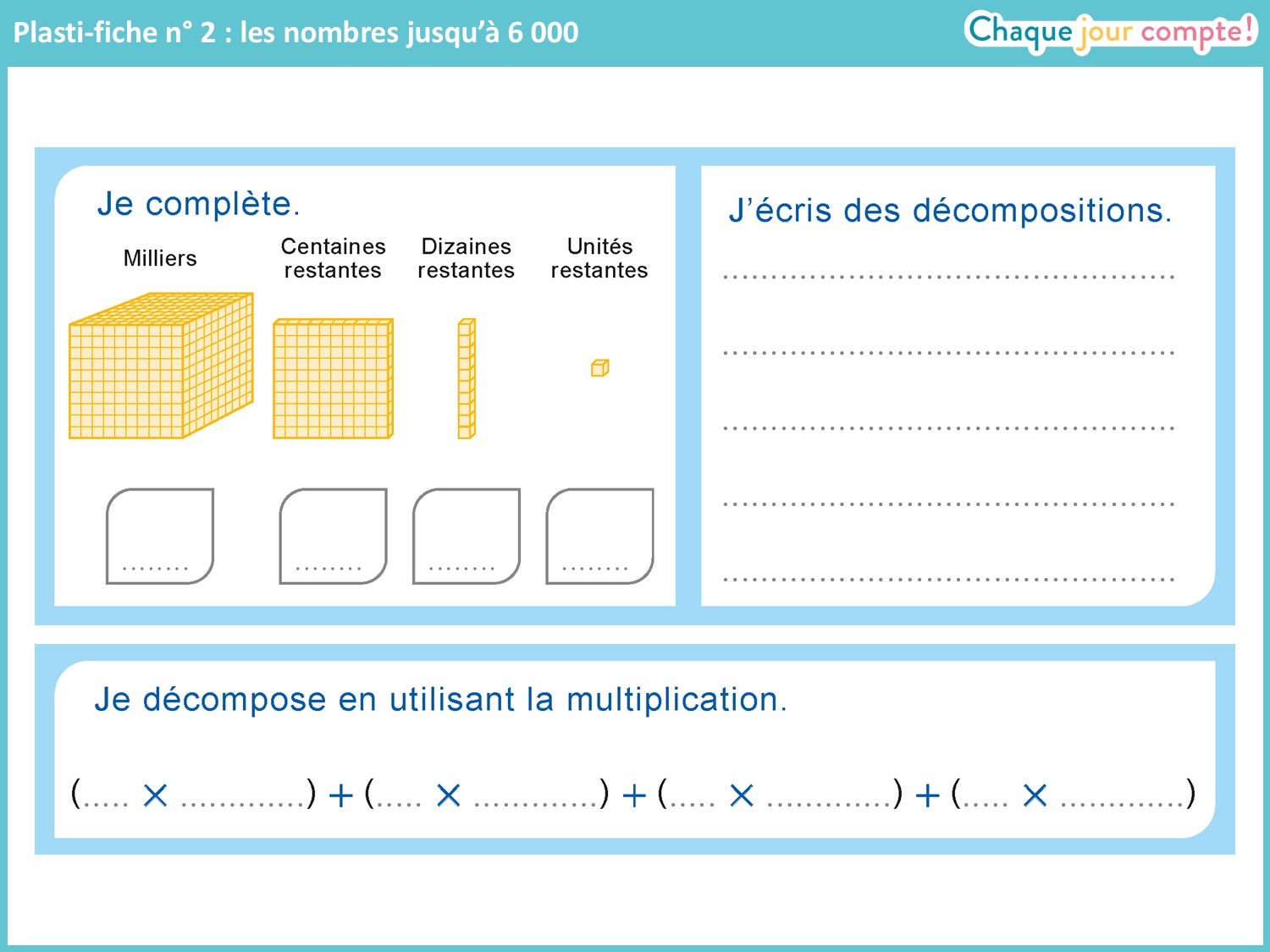 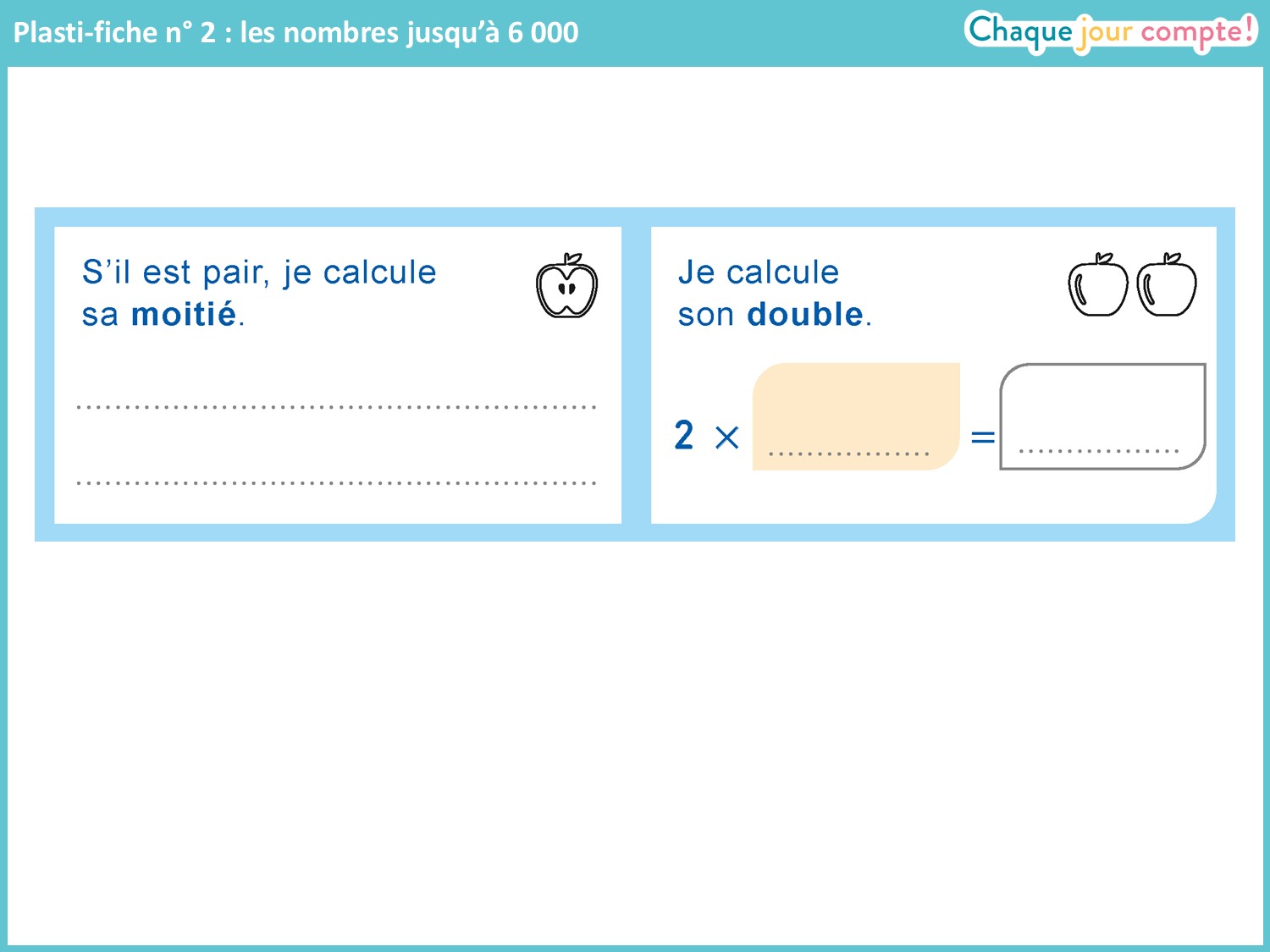 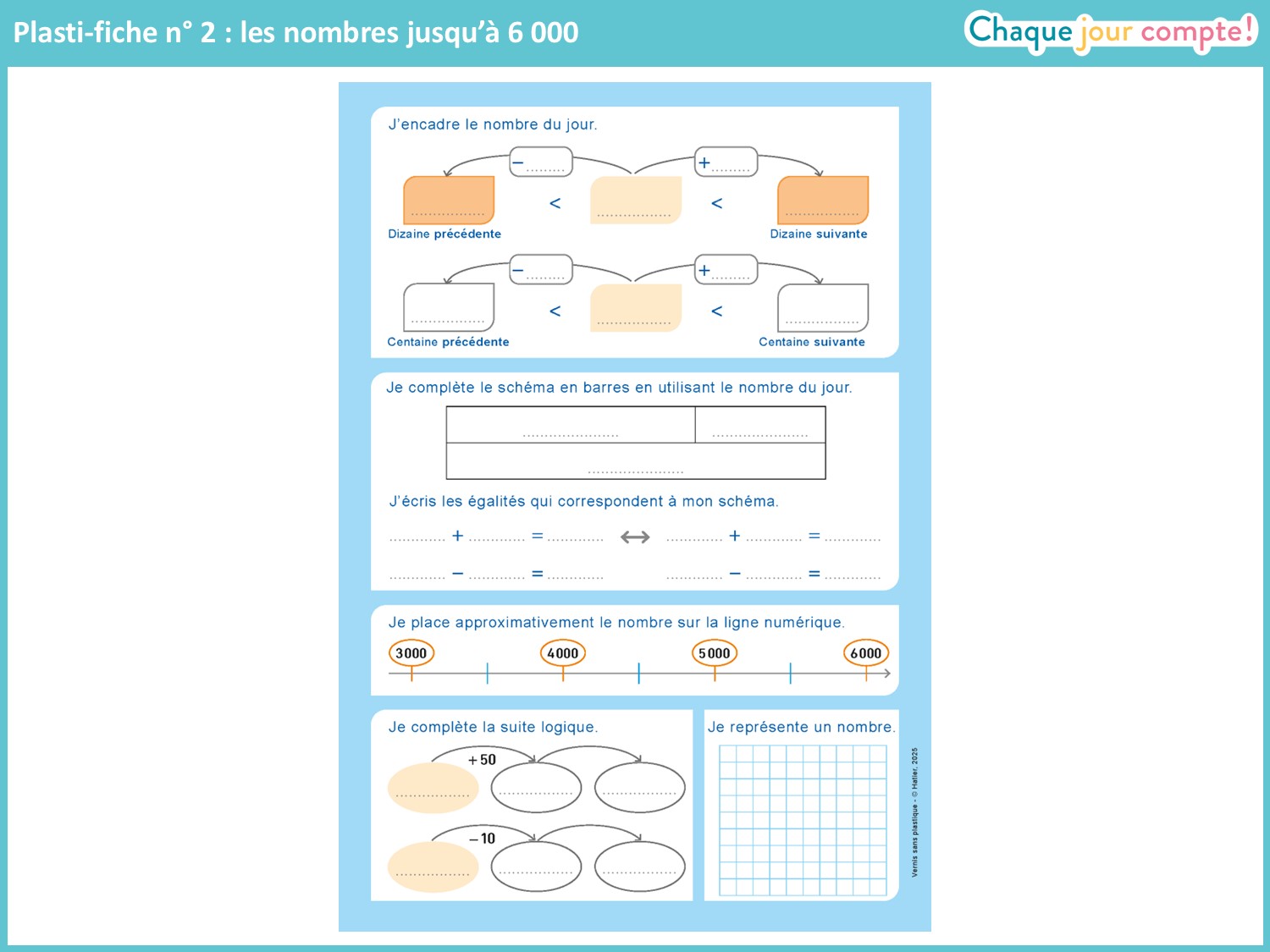 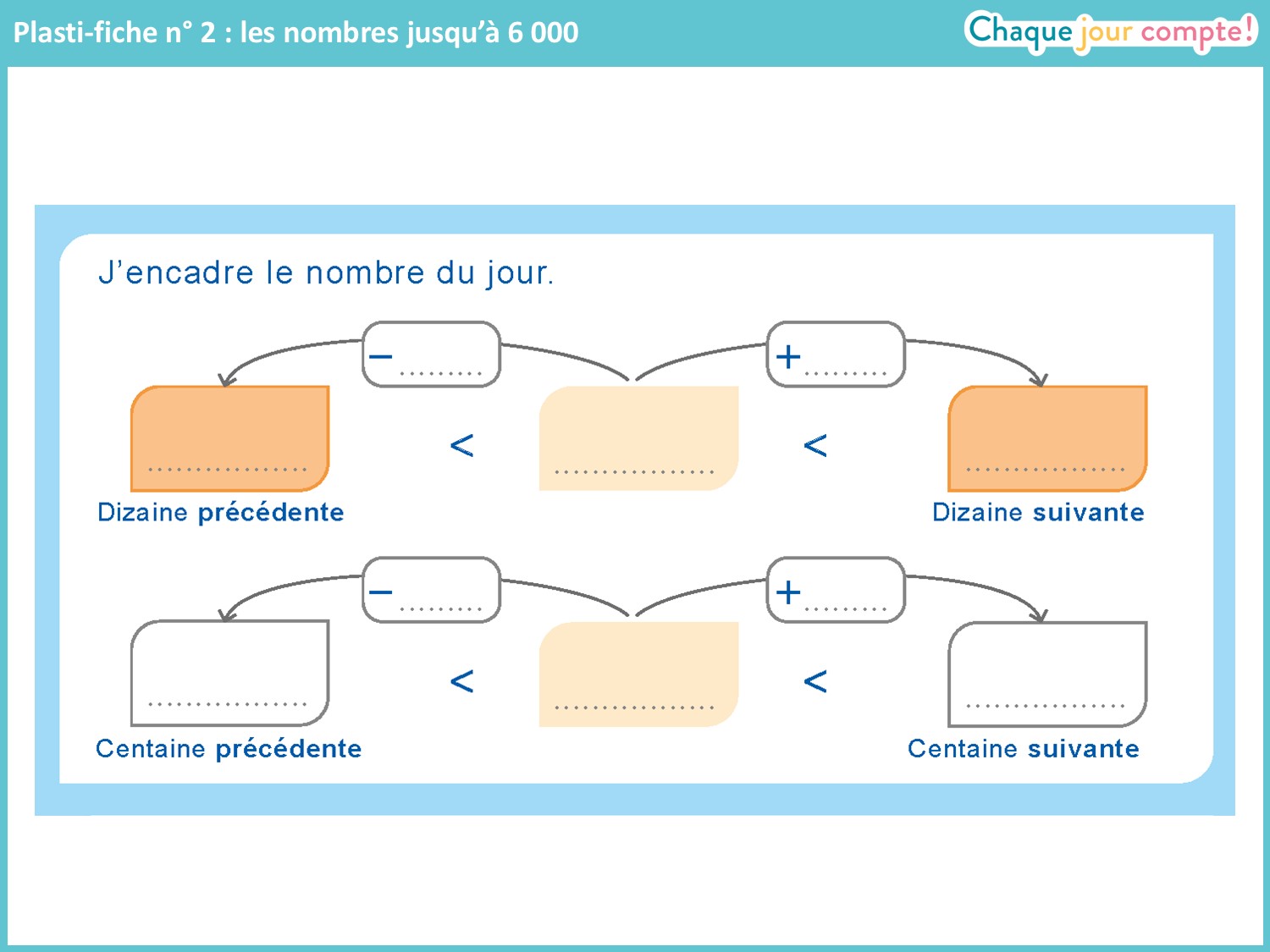 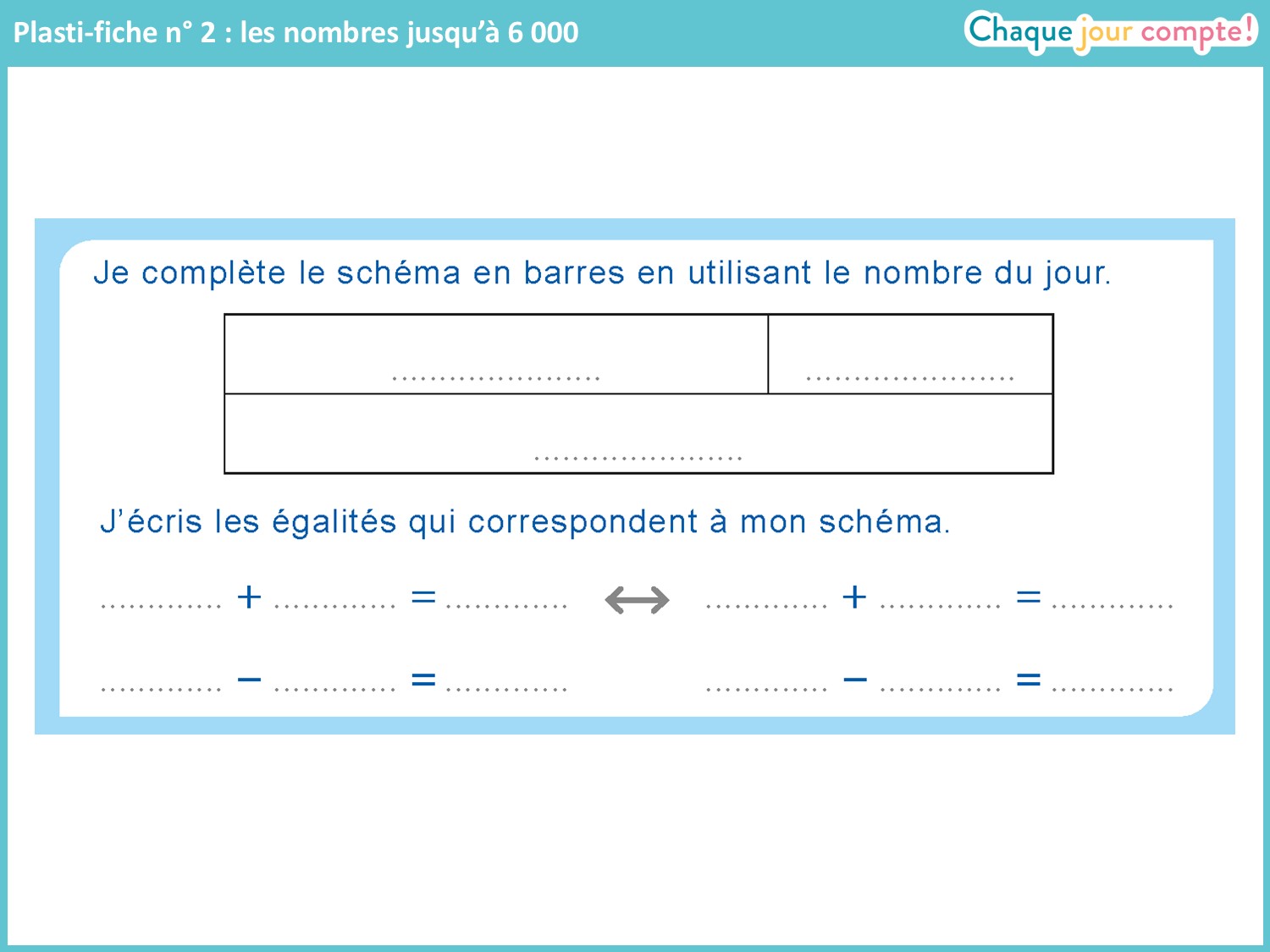 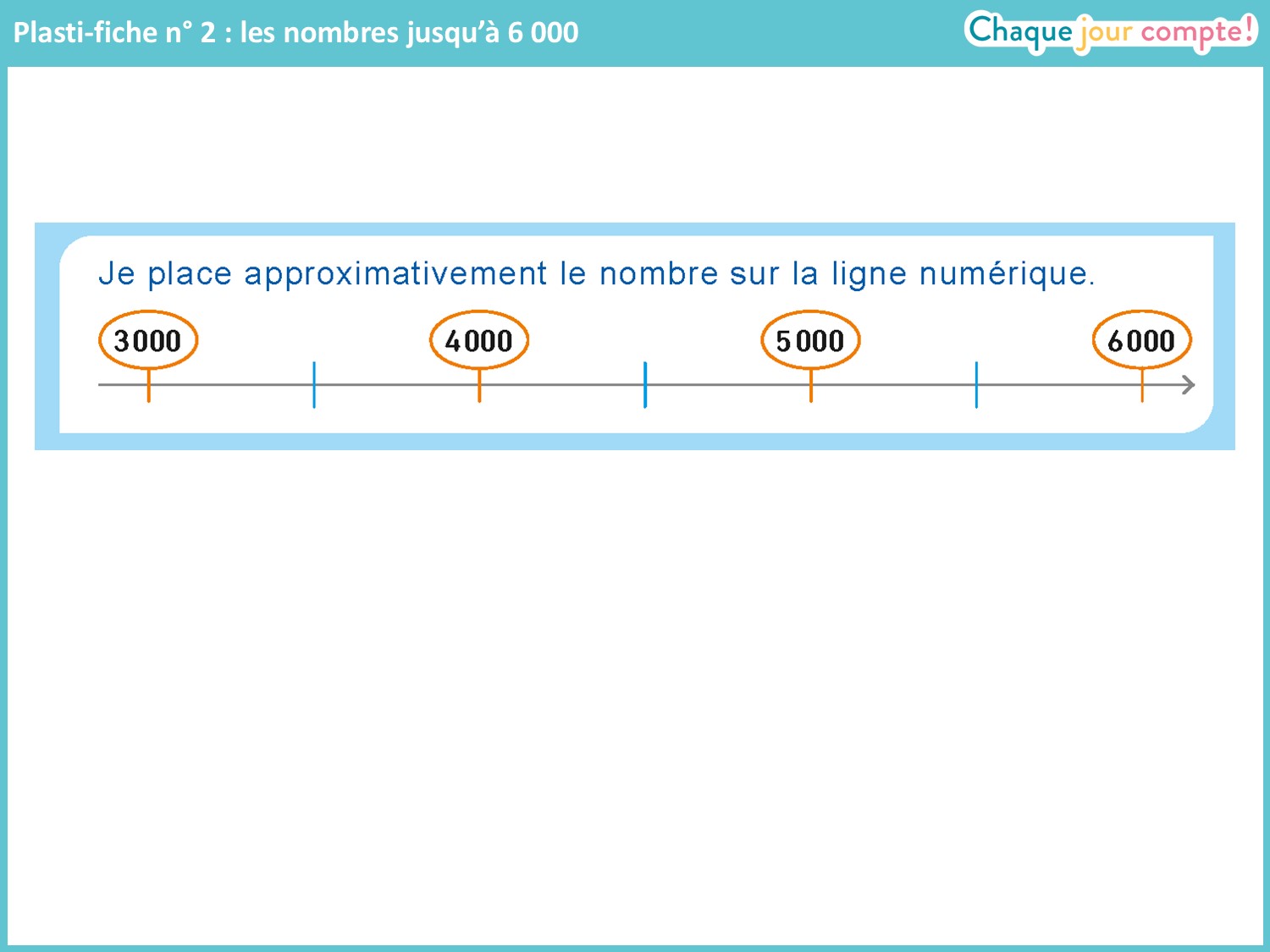 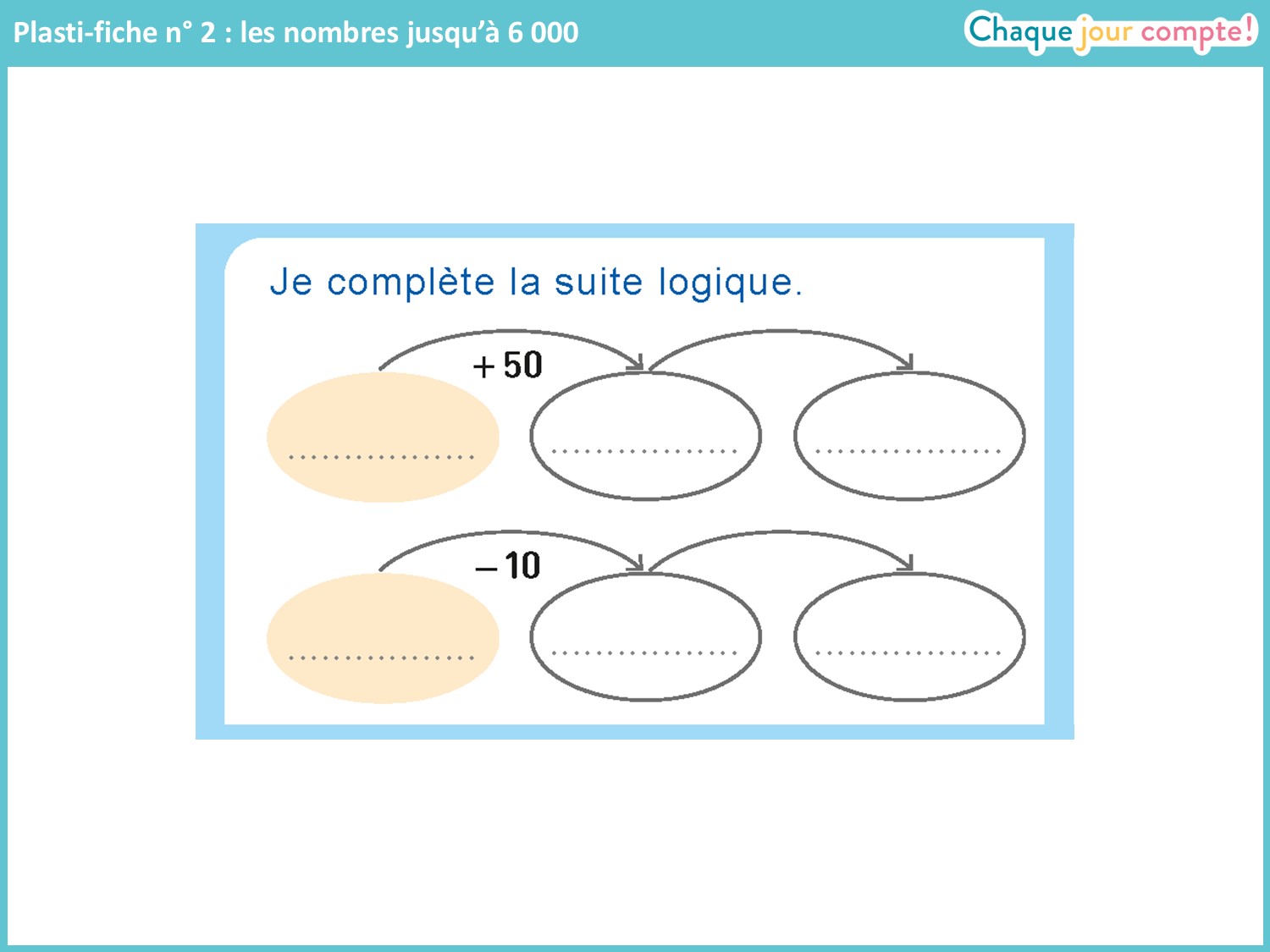 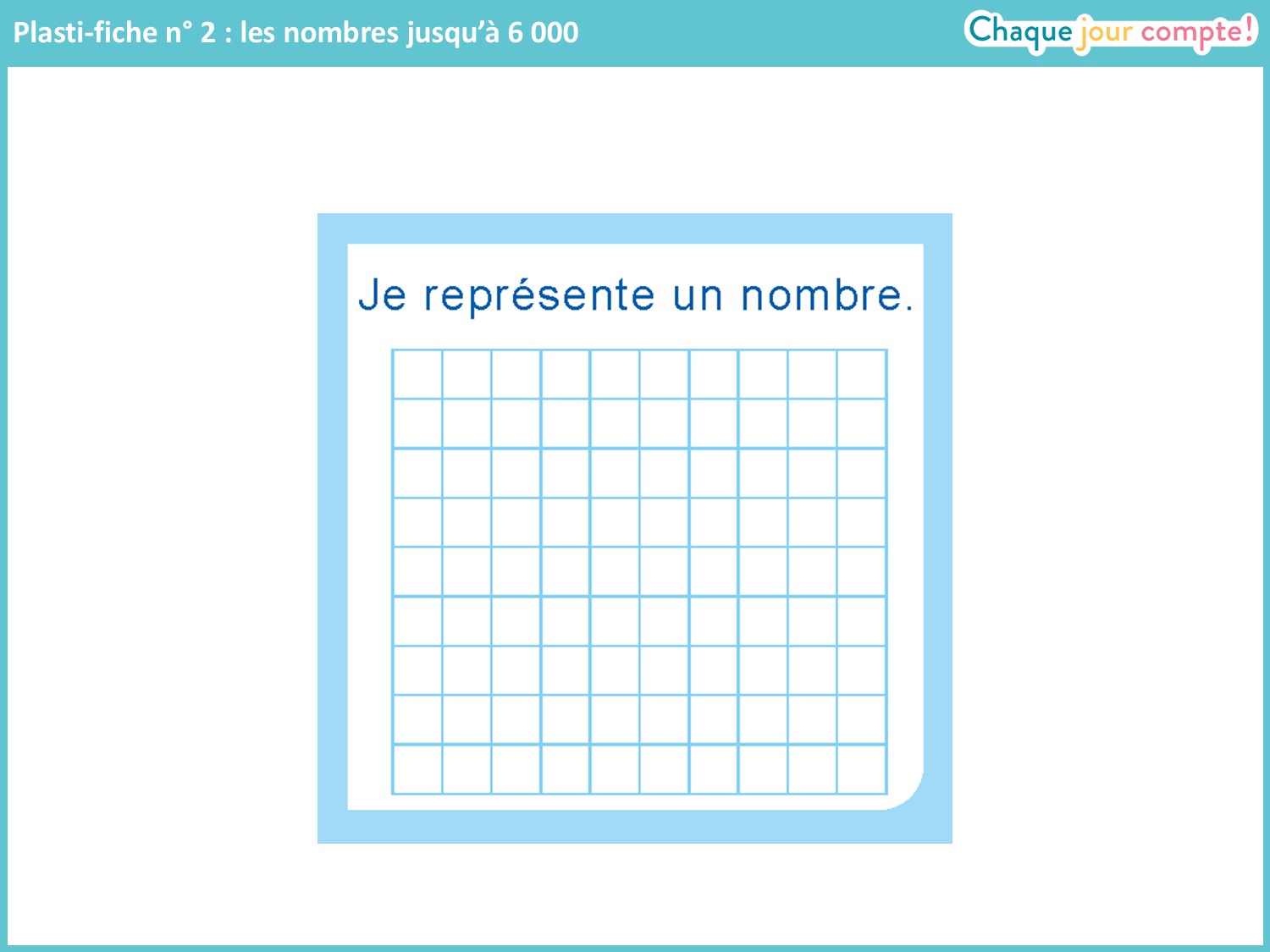